INTRA CANAL MEDICAMENTS
LINE
 OF
  CONTROL
INTRA CANAL 
MEDICAMENTS
BACTERIA
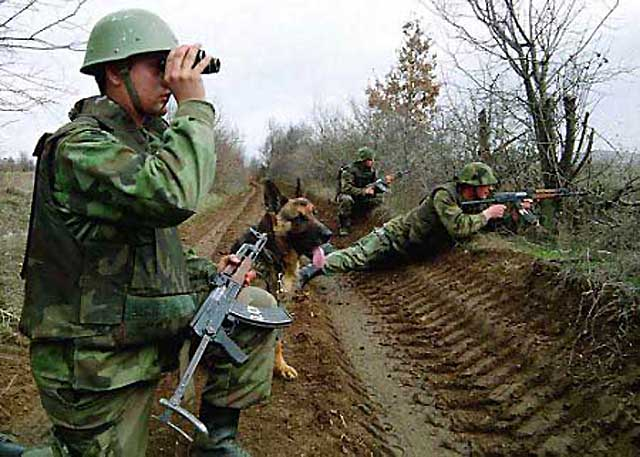 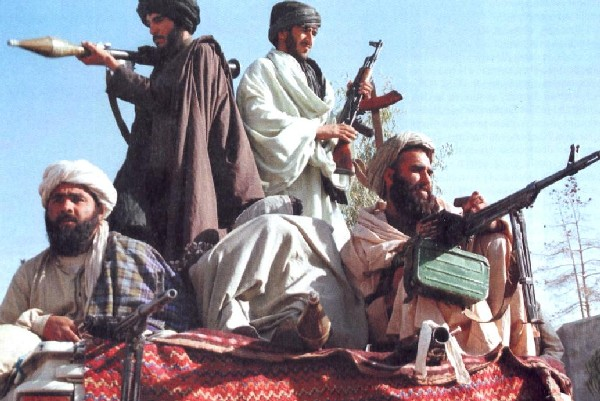 Definition
American Association of Endodontists
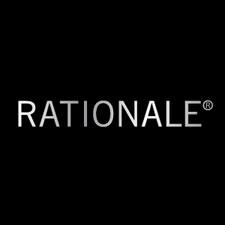 Destroy residual microorganisms and their toxins that have not been removed during canal preparation. 

   Anaerobic bacteria may invade the dentinal tubules of the canals with necrotic pulps. 

The medicament should inhibit microbial re-colonization of the cleaned parts of the root canal system by preventing 
residual microorganisms from growing  
new microorganisms invading
through the lateral communication and coronal access.
[Speaker Notes: Though the objective of removing the microbes is mostly fulfilled during canal preparation but the complexity of the root canal is such that not all microorganisms or the pulp tissue are removed.]
ACCORDING TO WALTON
1.Essential oils: Eugenol
2.Phenol/Phenolic compounds: 
    Parachorophenol ,    Camphorated parachlorophenol
    Camphorated monoparachlorophenol ,    Creastin ,    Cresol
    Creosote (Beechwood) ,    Thymol ,    N2 compounds
3.Aldehydes:  Formocresol ,      Glutaraldehye
4.Halides:    Sodium hypochlorite ,    Iodine potassium iodide
5.Steroids
6.Calcium hydroxide
7.Antibiotics
8.Combinations
GROSSMAN CLASSIFICATION
Essential oils  : Eugenol
2.  Phenolic compound	:  Phenol , Parachlorophenol
Camphorated parachlorophenol ,   Formocresol
Glutaraldehyde , Cresatin , N2
3.  Halogens			
Sodium hypochlorite
Iodides
4. Quaternary Ammonium compounds
9 - amino acridine
ACCORDING TO INGLE
Classified antimicrobial agents broadly into 2 groups
Locally used antiseptics: 
Alcohols 		
Ethyl alcohol
Isopropyl alcohol

2. Phenolic compounds	     
Phenol
Camphorated phenol   
Monochlorophenol
Paramonochlorophenol
Thymol
Eugenol
Creosote
3. Heavy metal salts	
Salts of silver, mercury, copper.

4. Cationic detergents 
Quaternary ammonium compounds.

5. Halogens	
Sodium hypochlorite
 Potassium iodide, iodine
According to Franklin S Weine
Phenol and related compounds
          eugenol
          camphorated paramonochlorophenol
          metacresylactate
           cresol
           thymol
PBSC
           penicillin
           bacitracin
           streptomycin
           caprylate
Sulphonamides

 Corticosteroid- antibiotic combinations

 Calcium hydroxide
IDEAL REQUIREMENTS
It should be an effective germicide and fungicide.
It should be non-irritating to the periapical tissues.
It should remain stable in solution.
It should have prolonged antimicrobial effect
It should be active in the presence of blood, serum and protein derivatives of tissues.
It should have low surface tension.
It should not interfere with repair of periapical tissues.
It should not stain tooth structure
It should not induce cell mediated immune response.
It should be capable of inactivation in a culture medium.
FUNCTIONS
Primary function
Asepsis
ANTI SEPSIS
Disinfection
Is the elimination of pathogenic microorganisms by chemical or physical means.
It involves
SECONDARY FUNCTION
Types of intra canal medicaments
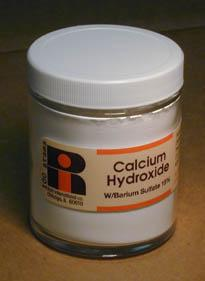 CALCIUM HYDROXIDE
1920 -  Herman
Used  -  inter appointment  intra canal disinfectant
 pH of 12.5-12.8
 Antibacterial, tissue dissolving  and hygroscopic properties & forms  a physical barrier to prevent bacterial
Increases the pH not only inside root canals but also in surrounding dentine and periradicular tissues
Best in weeping canals , where there is a constant clear / reddish exudate associated with large periapical lesion
Tooth - asymptomatic 
Culture is usually –ve with no support of bacterial growth – calcium hydroxide – can be used
Antimicrobial activity
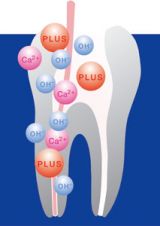 Release & diffusion of hydroxyl ions
Highly alkaline environment
Inhibit  micro organisms  growth
METAPEX
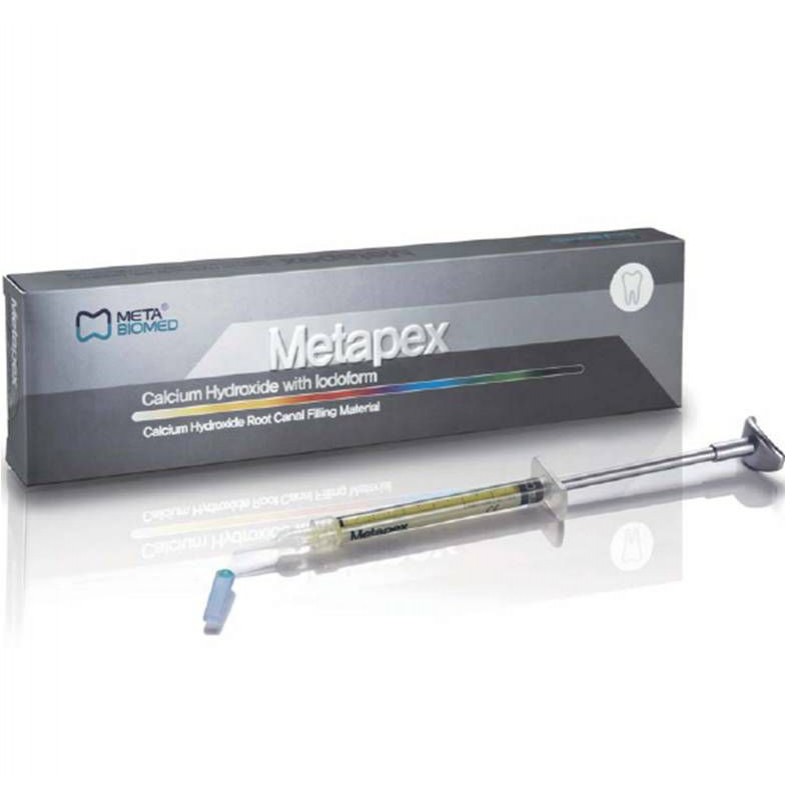 Premixed calcium hydroxide paste containing Iodoform with improved radiopacity and increased antimicrobial effect.
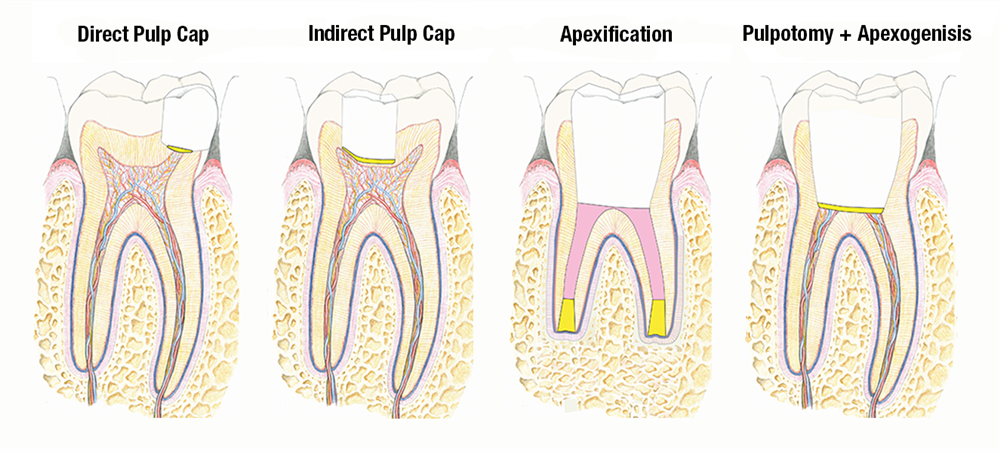 Indications:
Apexifications and hard tissue formations. 
Temporary or permanent filling material for infected root canals. 
Treatment of root resorption. 
Perfect cavity liner under all filling material.
Can be used in conjunction with gutta percha points and regular root canal sealants.
[Speaker Notes: The superior antimicrobial effects of Metapex may be due to the combination with iodoform and to the viscous and oily vehicle, which may prolong the action of the medicament.]
Composition:
Barium sulfate
Iodoform
Silicon oil and inert percipients


Product benefits:
Improved radiopacity & increased antimicrobial effect. 
Non hardening paste with oil base. 
Prolonged release of calcium hydroxide helps create secondary dentine. 
Excellent bio-compatibility with no toxic effects on cells.
Easy handling and easy direct  application.
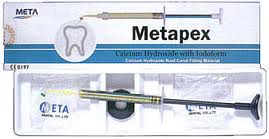 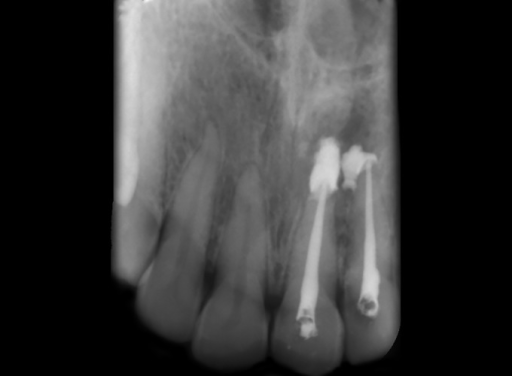 There are three types of vehicles used:
Aqueous vehicles
Sterile water, distilled water, anesthetic solutions, ringer’s solution, methylcellulose, carboxy methylcellulose.
 
Viscous vehicles
Glycerine, polyethylene glycol, propyleneglycol.
      (calen, calen+CMCP)
 
Oily vehicles
Olive oil, fatty acids, camphorated parachlorophenol, metacresylaceytate, eugenol. 
    (endoapex, vitapex)
CALCIUM HYDROXIDE POINTS
Combine the efficacy of  Ca(OH)2  58% in a matrix of 42 % GP 
Available – 60 points each ISO size 15 to 140
Moisture in the canal activates Ca(OH)2 & pH in the rises to 12+ within minutes 
Used as intra canal dressing
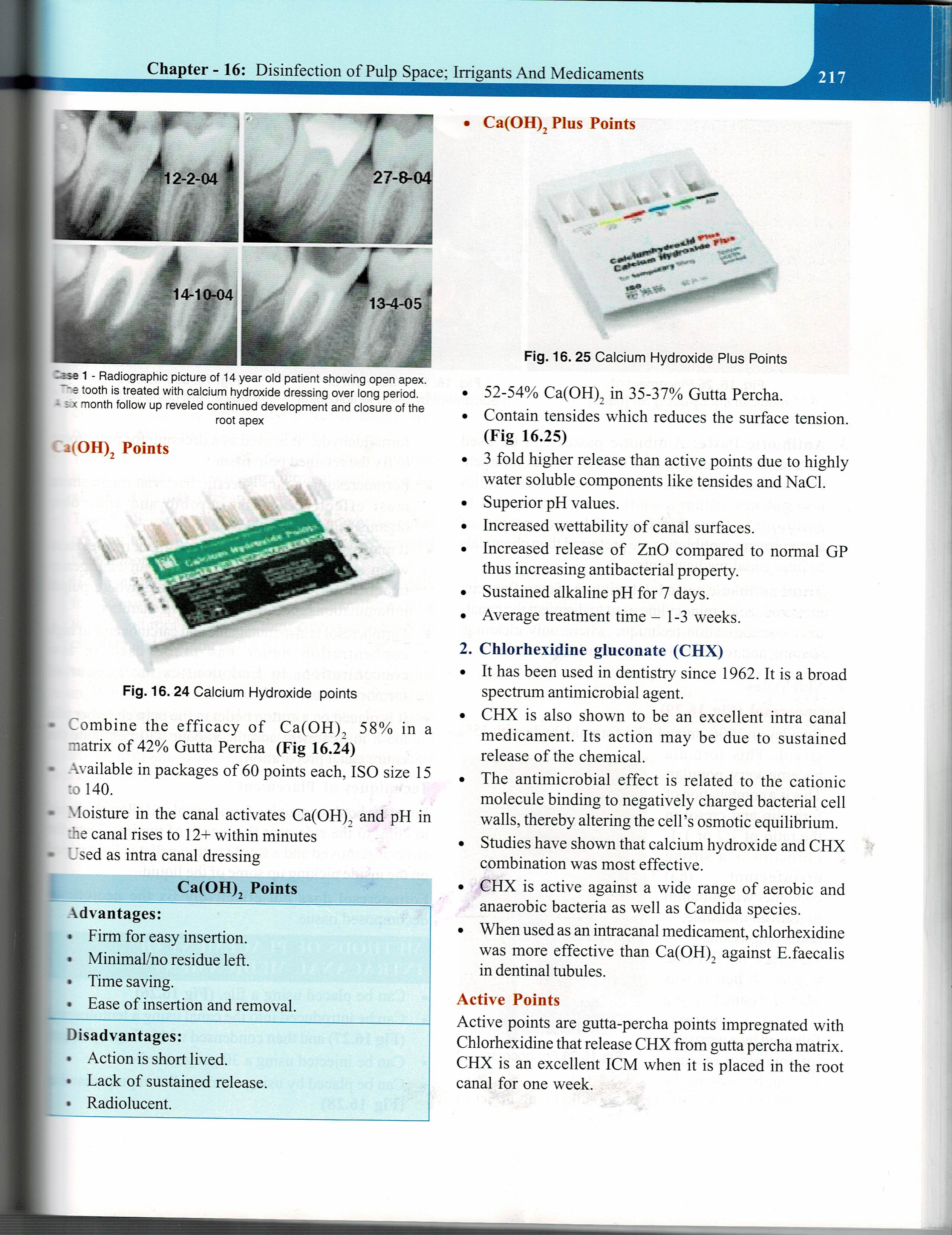 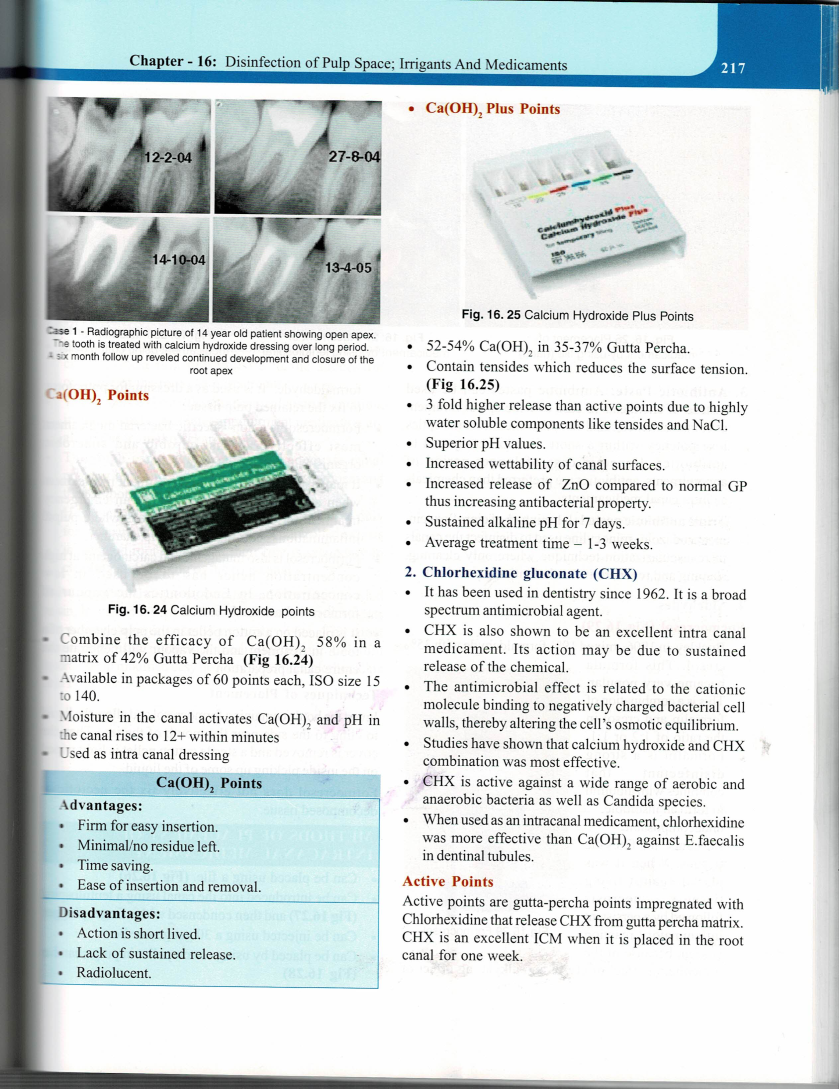 Ca(OH)2 PLUS POINTS
CHLORHEXIDINE GLUCONATE (CHX)
ACTIVE POINTS
ANTIBIOTIC PASTES
INDICATIONS
[Speaker Notes: Since they are less irritating to the periapical tissues compared to the chemical antiseptics, there is an argument for the use of paste where the apical foramen has been inadvertently widened by over instrumentation and in an immature teeth with wide apical foramen..
3. there is an evidence that the chemical antiseptics lose their potency faster in a canal as compared to antibiotics. Thus if the interappointment time is more than 14 days, the use of antibiotics is advantageous.]
Triple Antibiotic Paste
Combination of three antibiotics  -  minocycline (100mg), ciprofloxacin (200mg), metronidazole (500mg).

Triple antibiotic powder, - mixed with normal saline  /  2% chlorhexidine, 

Concentrations used:
1:1:1 - Hoshino et al ,1996 
1:3:3- Takushige T et al, 2004
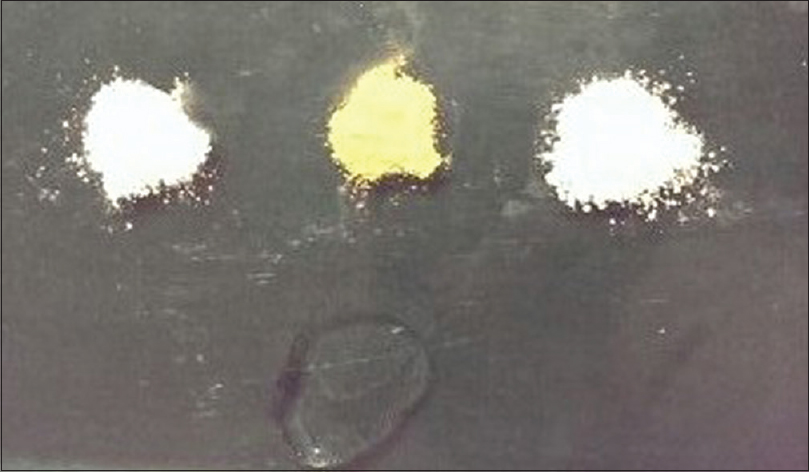 [Speaker Notes: Commercial available as 3 Mix-MP….. Metronidazole - nitro imidazole compound; selectively toxic and effective against anaerobic organisms. Presence of redox protein reduces the nitro groups of this compound and generates free radicals that cause DNA damage and lysis of cell. Minocycline -bacteriostatic, inhibits protein synthesis by binding to 30S ribosome in susceptible organisms. Ciprofloxain -synthetic Fluoroquinolone with rapid bactericidal action. It inhibits the enzyme bacterial DNA gyrase]
FORMOCRESOL
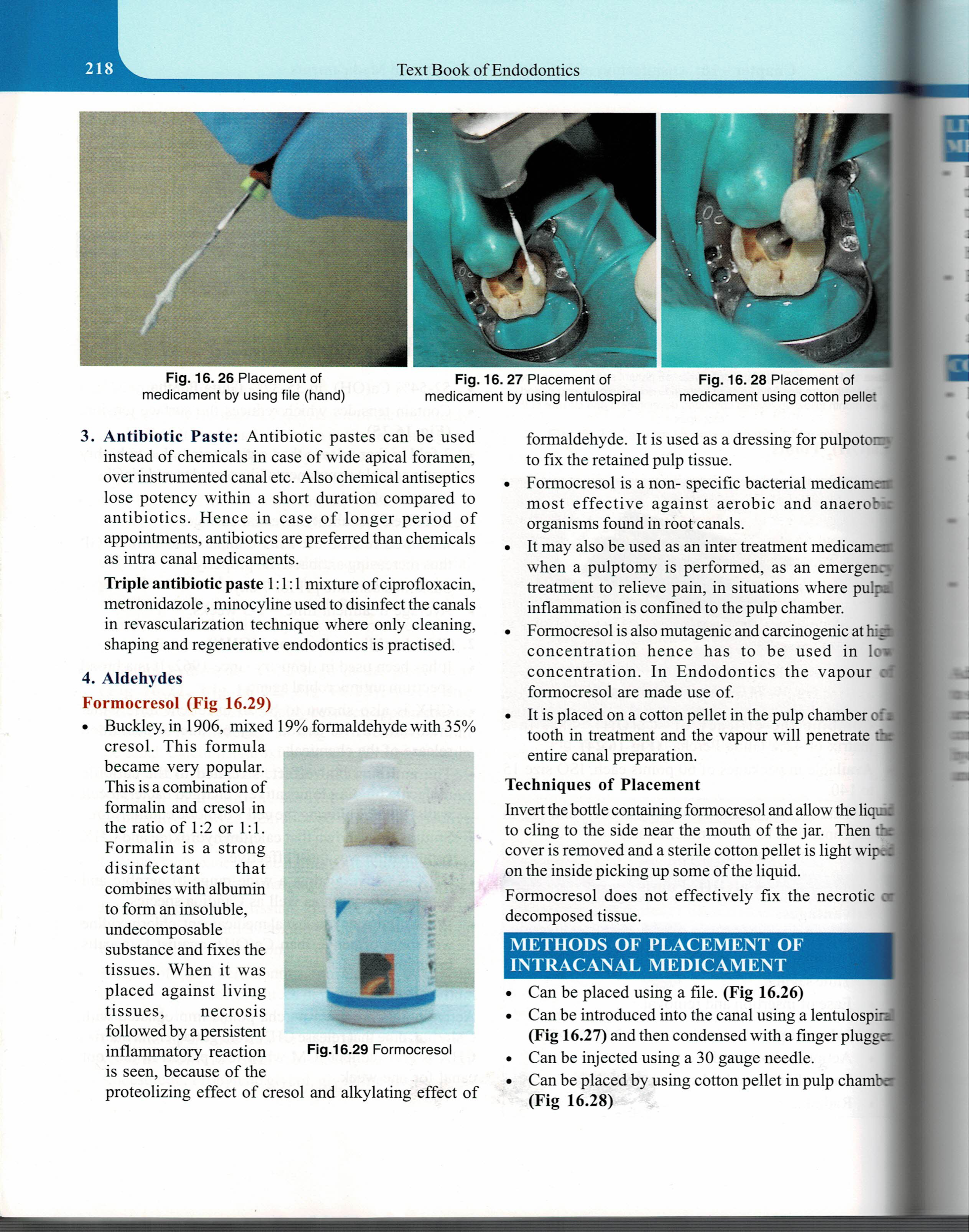 TECHNIQUES OF PLACEMENT
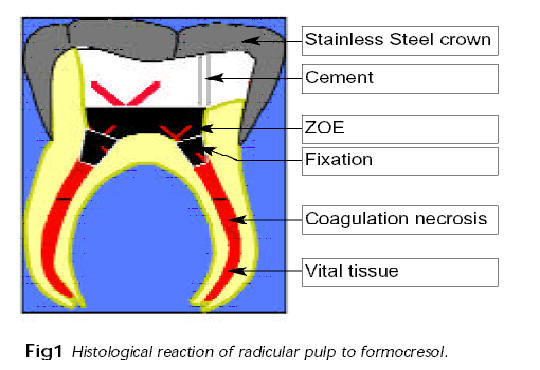 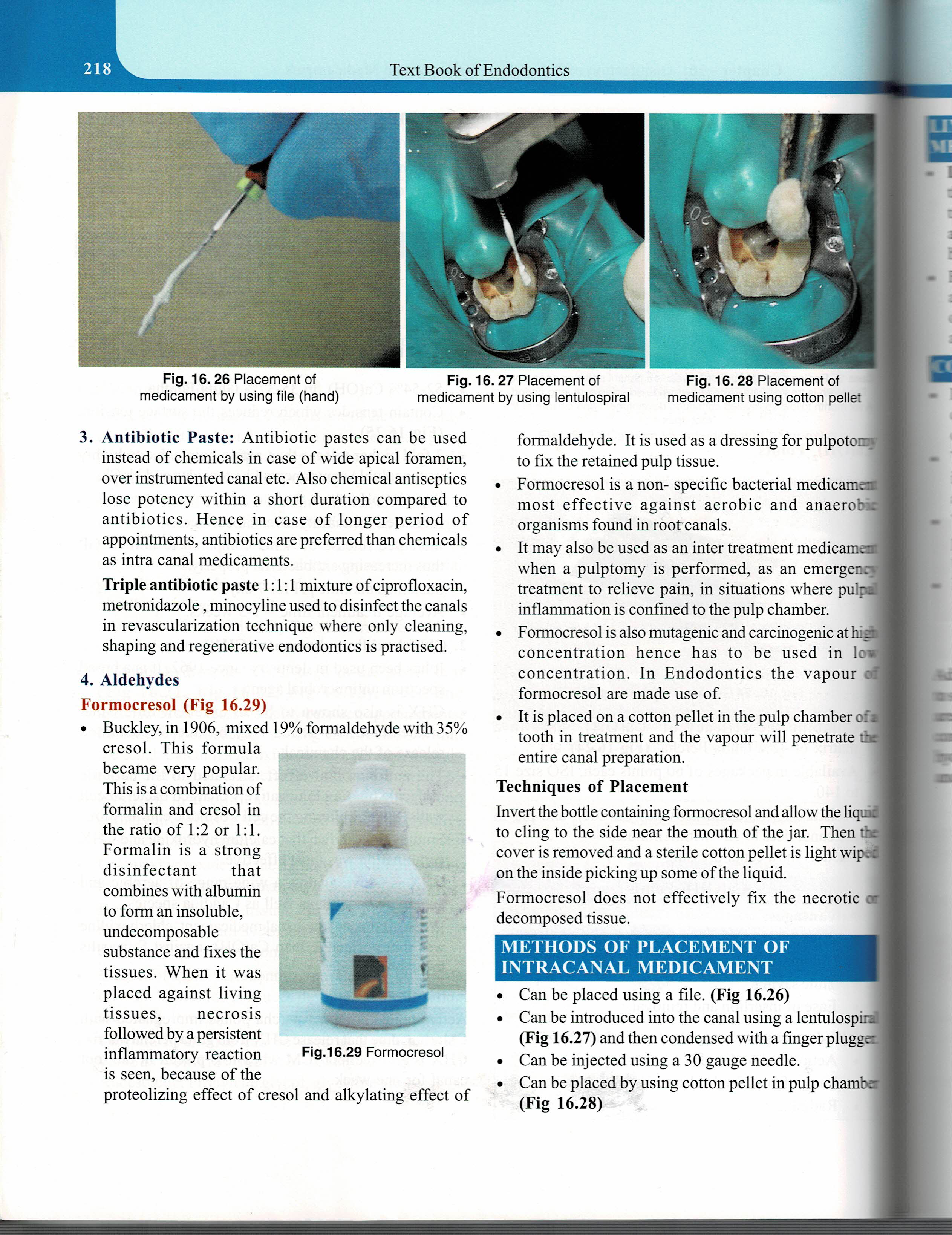 METHOD OF PLACEMENT OF INTRACANAL MEDICAMENT
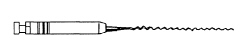 Lentulo spiral 
        


Paper point
    


Hand reamer
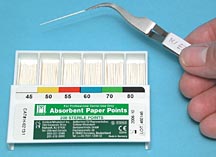 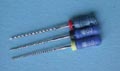 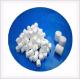 Cotton pellet – placing in pulp chamber 



Injection with a syringe (30 gauge needle) followed by compaction with plugger,
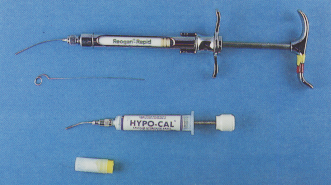 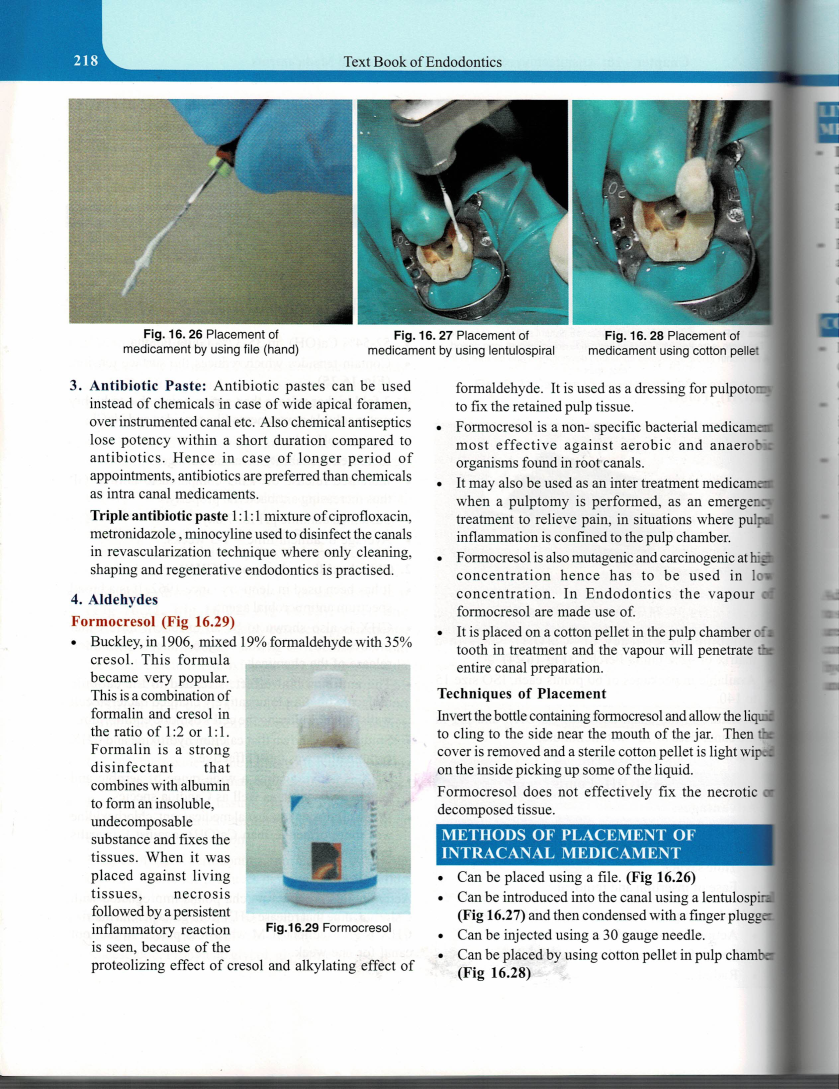 LIMITATIONS OF INTRA CANAL MEDICATION
Intra canal environment
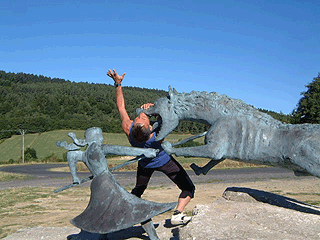 TOOTH
BACTERIA
ICM
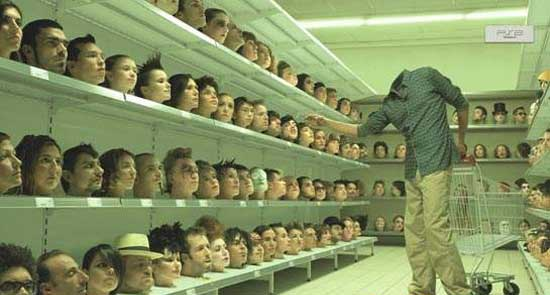 “At times we have a many options but we have to choose the best among them”